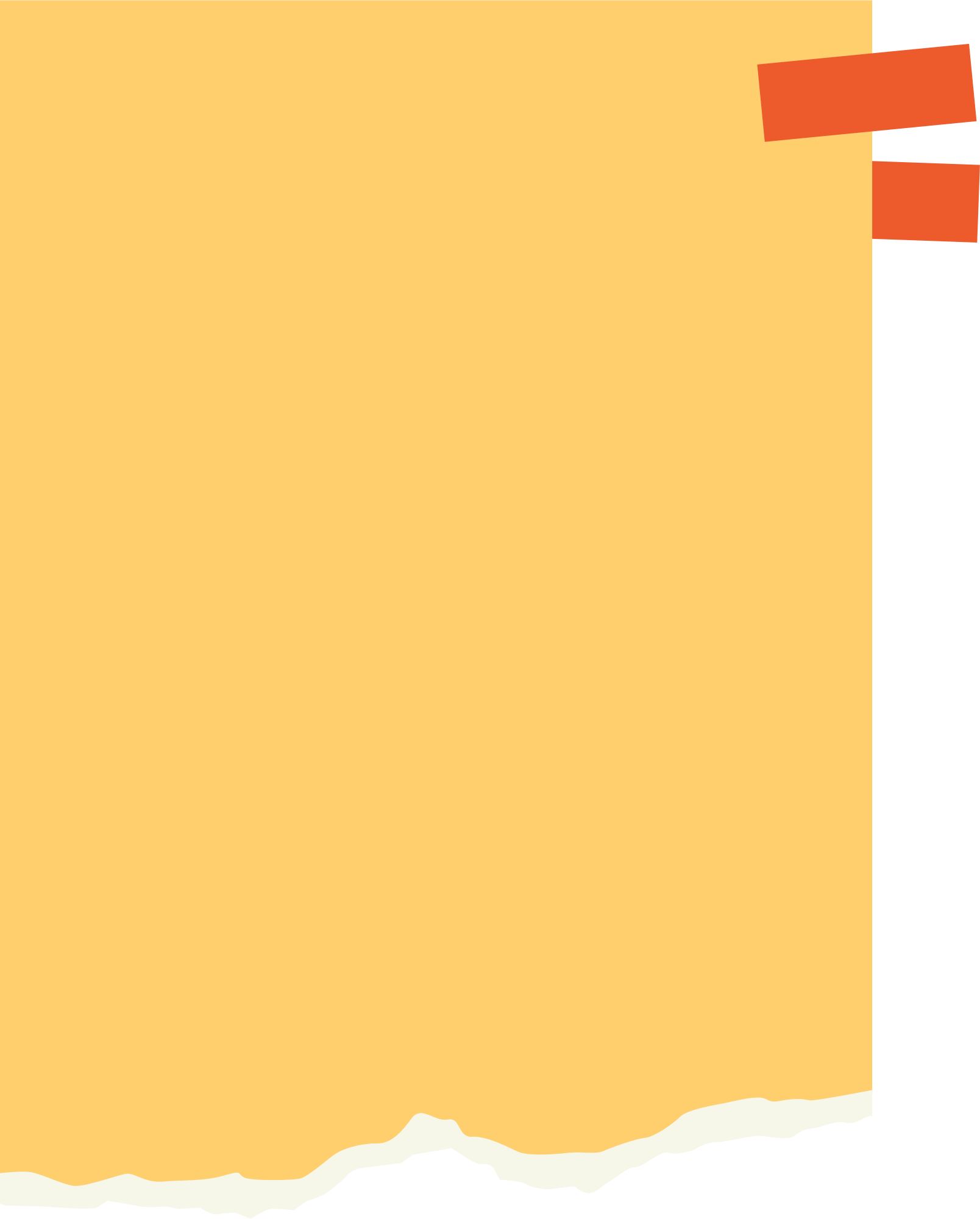 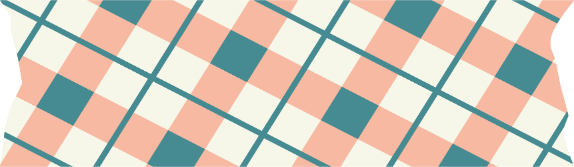 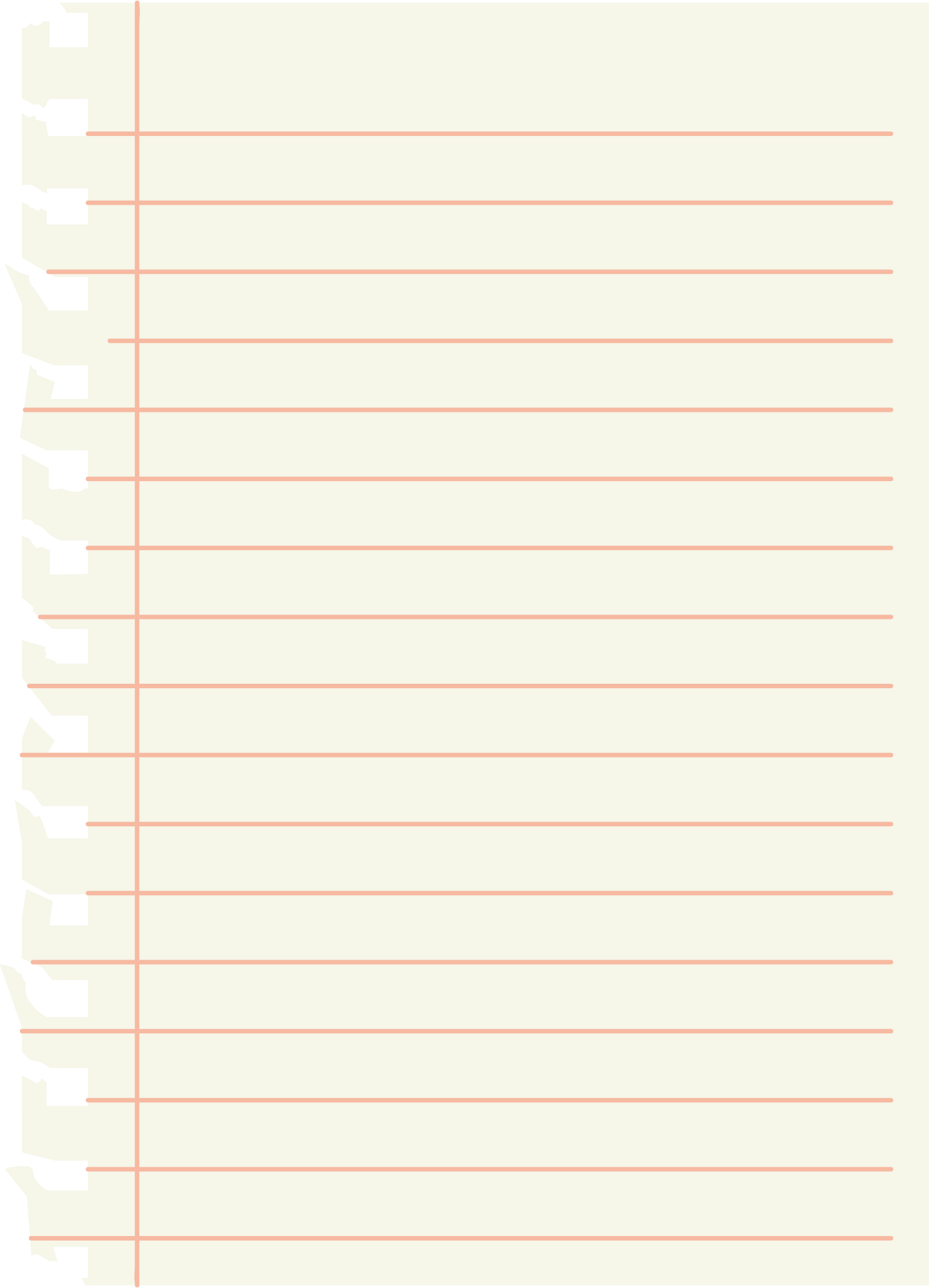 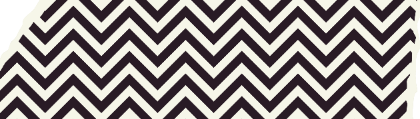 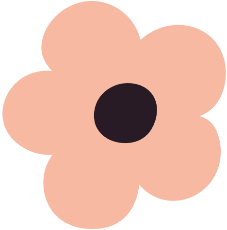 CHÀO MỪNG CÁC EM ĐẾN VỚI TIẾT HỌC
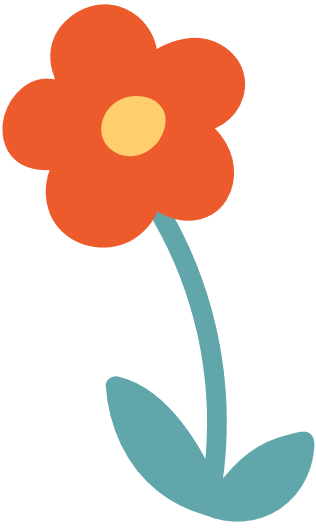 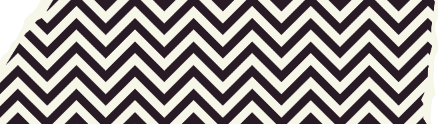 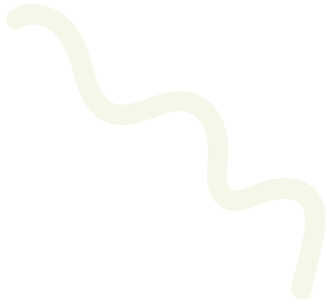 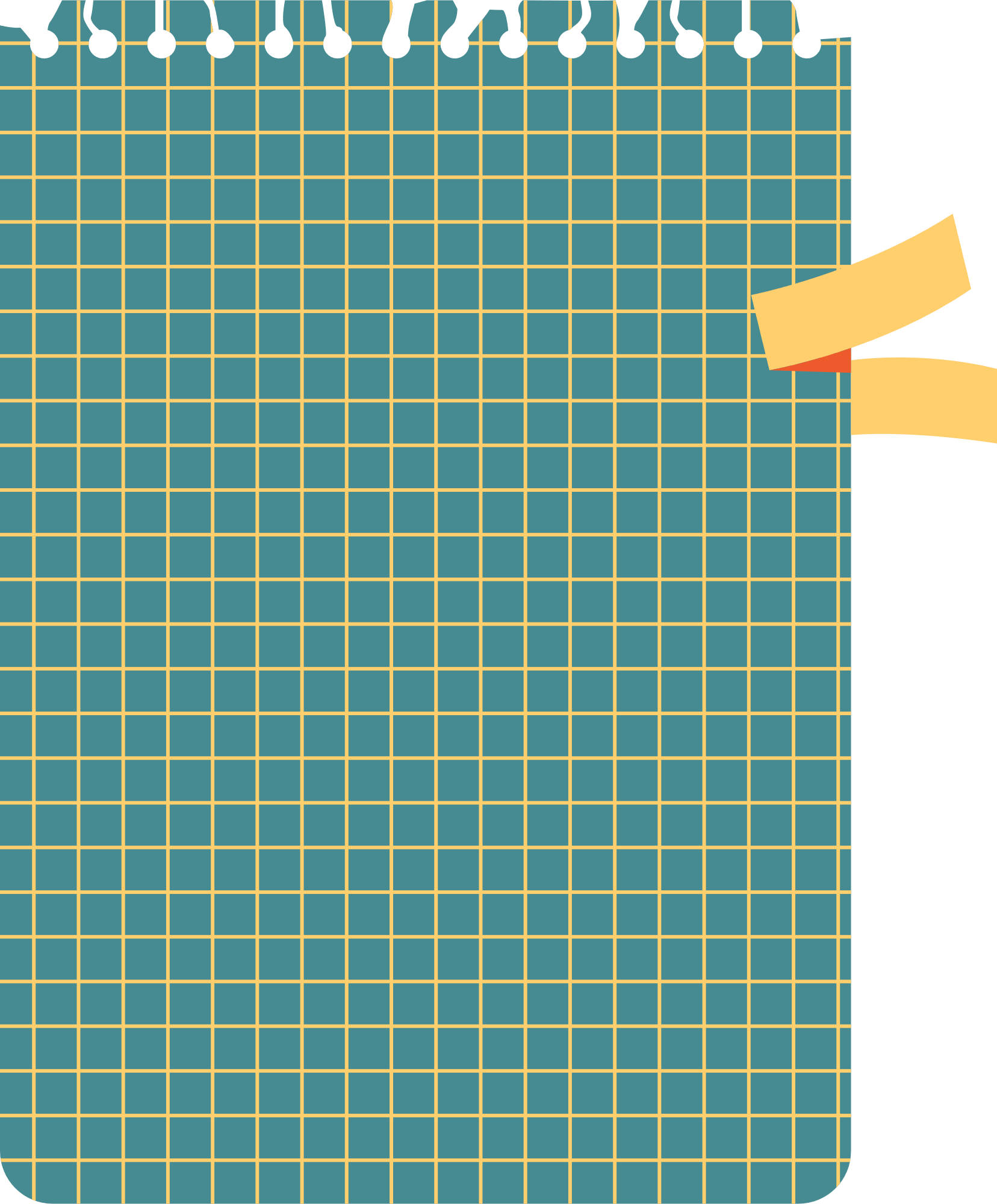 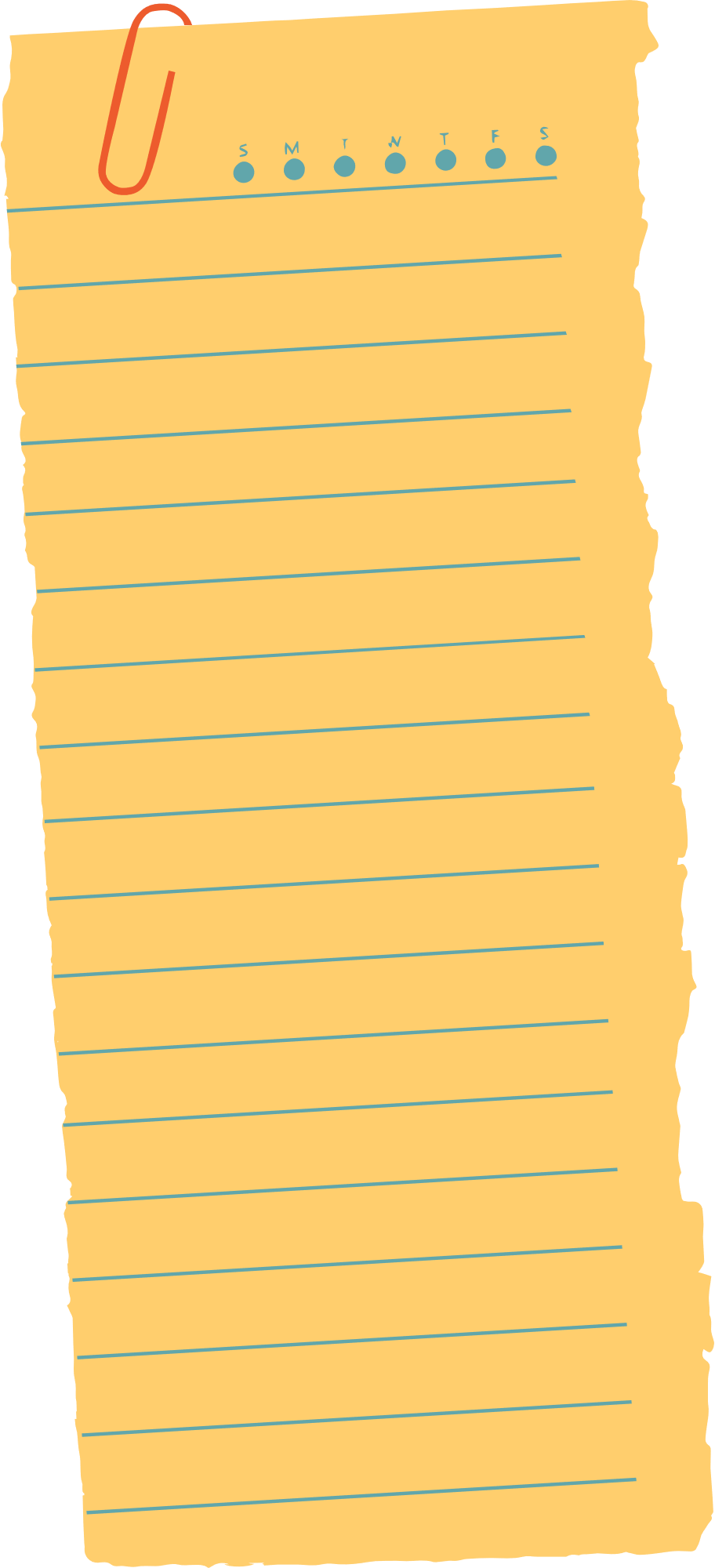 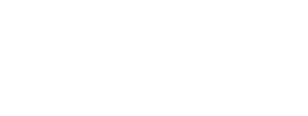 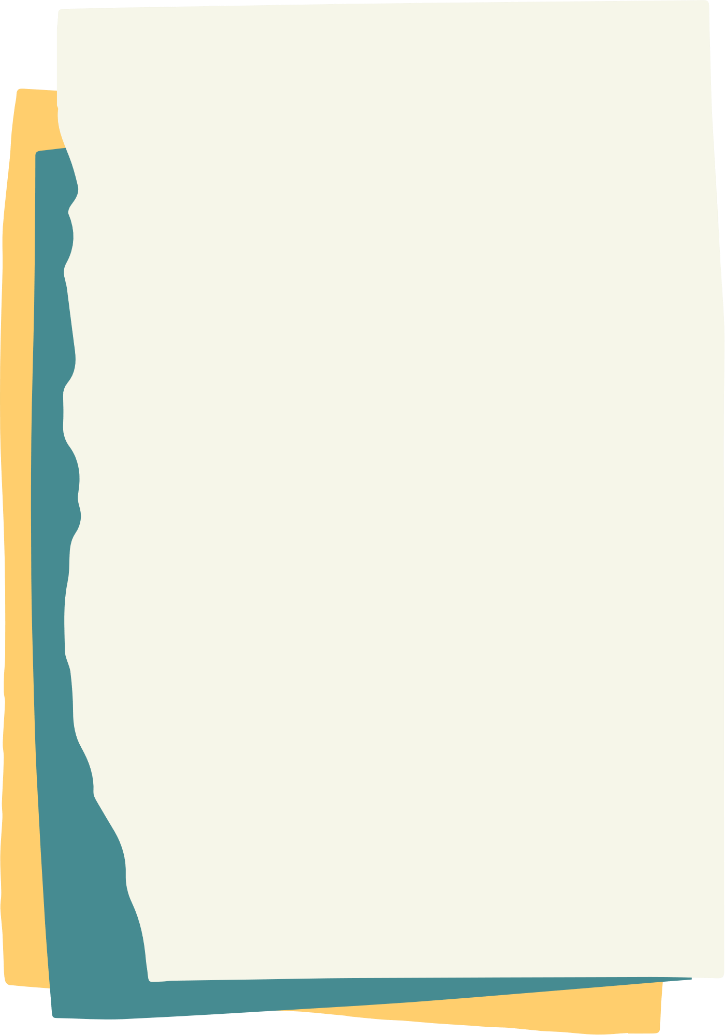 ÔN TẬP HỌC KÌ I
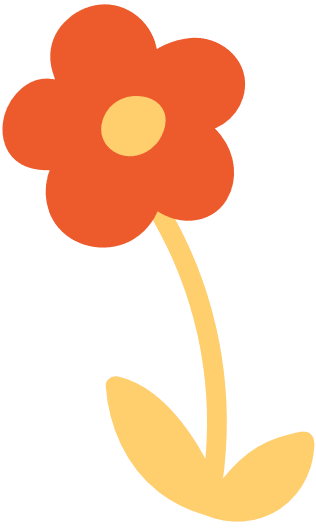 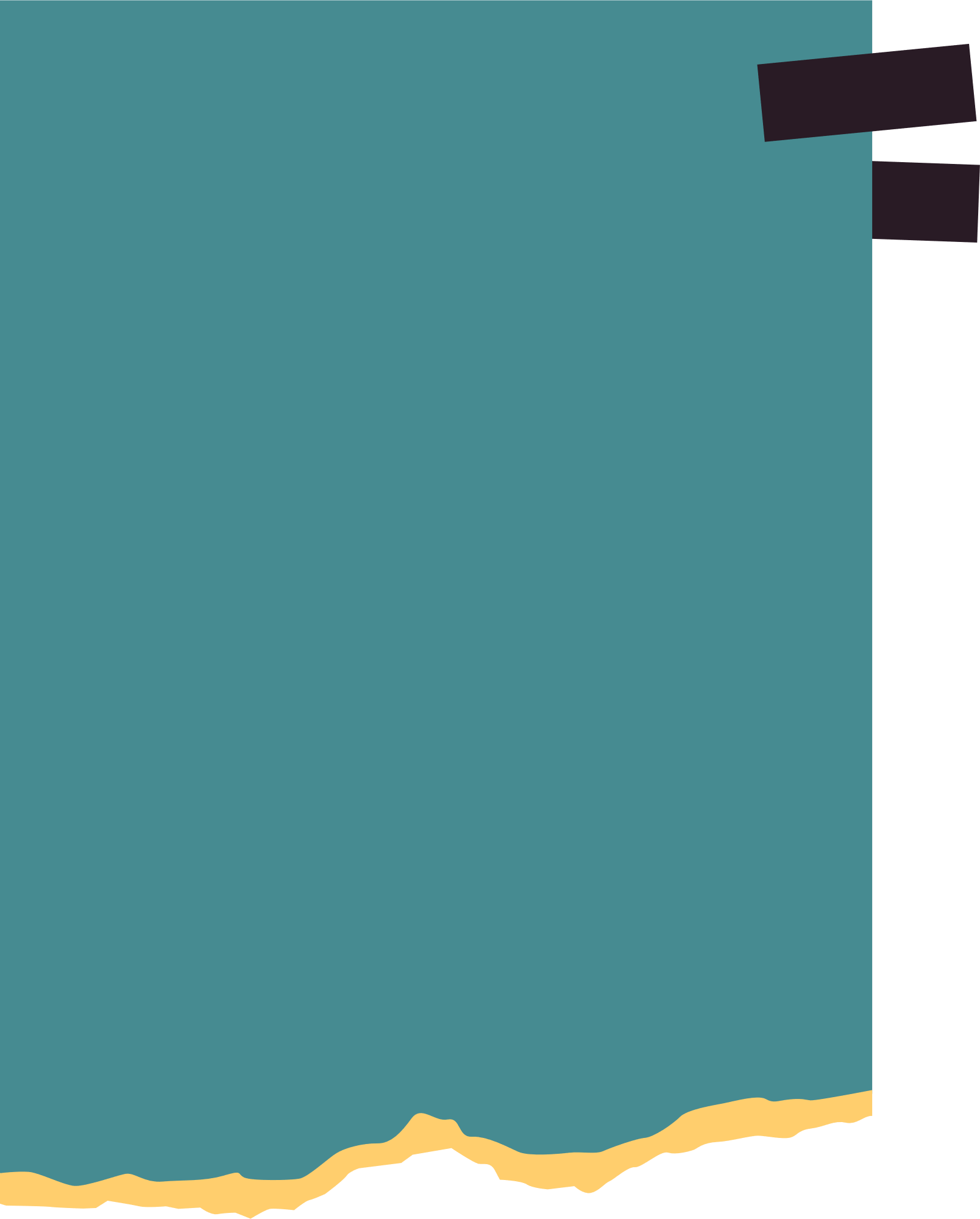 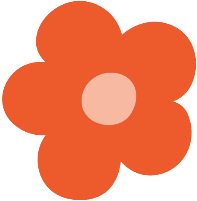 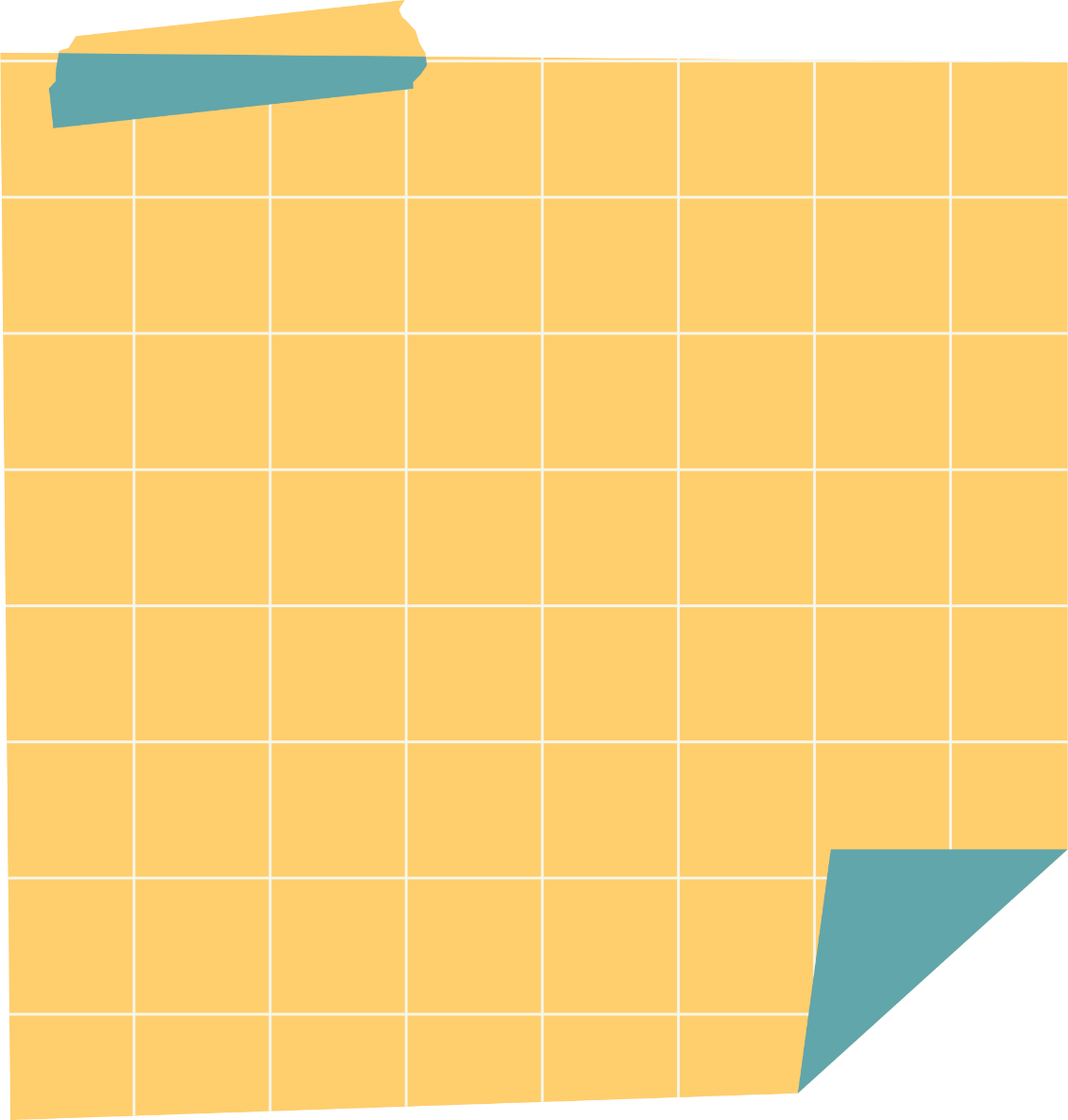 Củng cố kiến thức
NỘI DUNG BÀI HỌC
Luyện tập
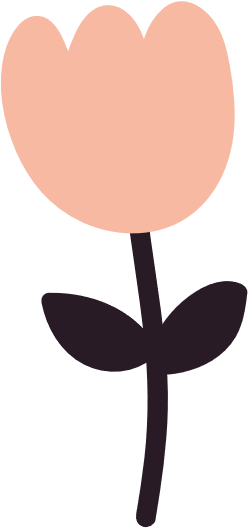 Vận dụng
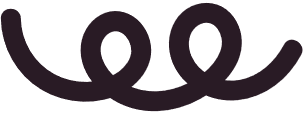 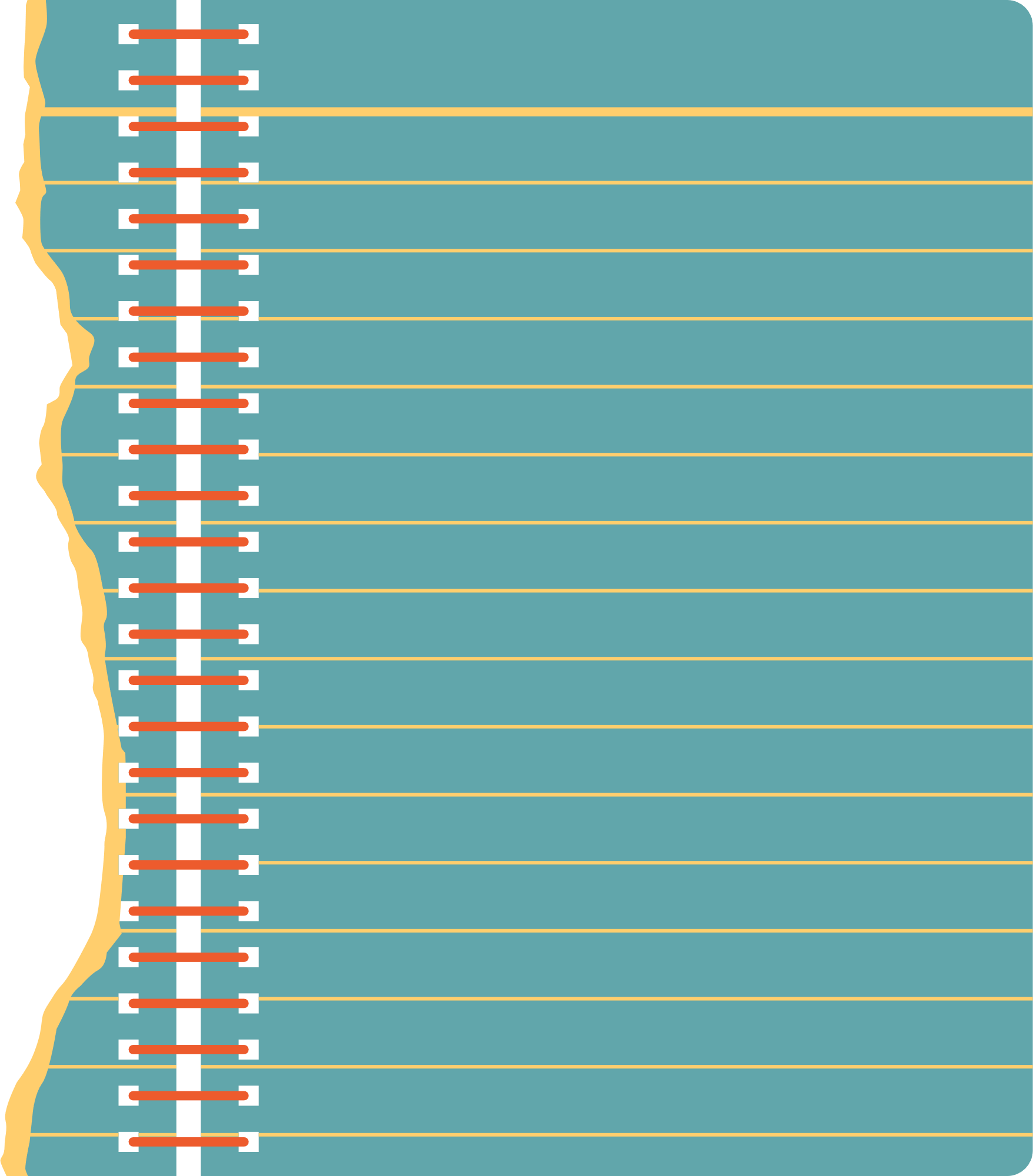 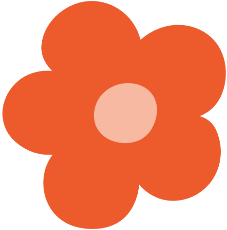 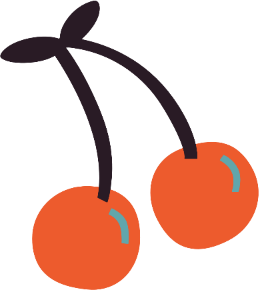 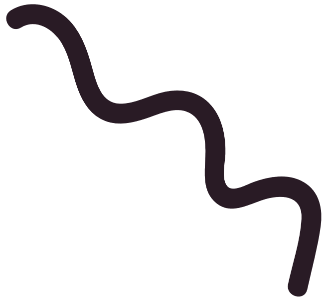 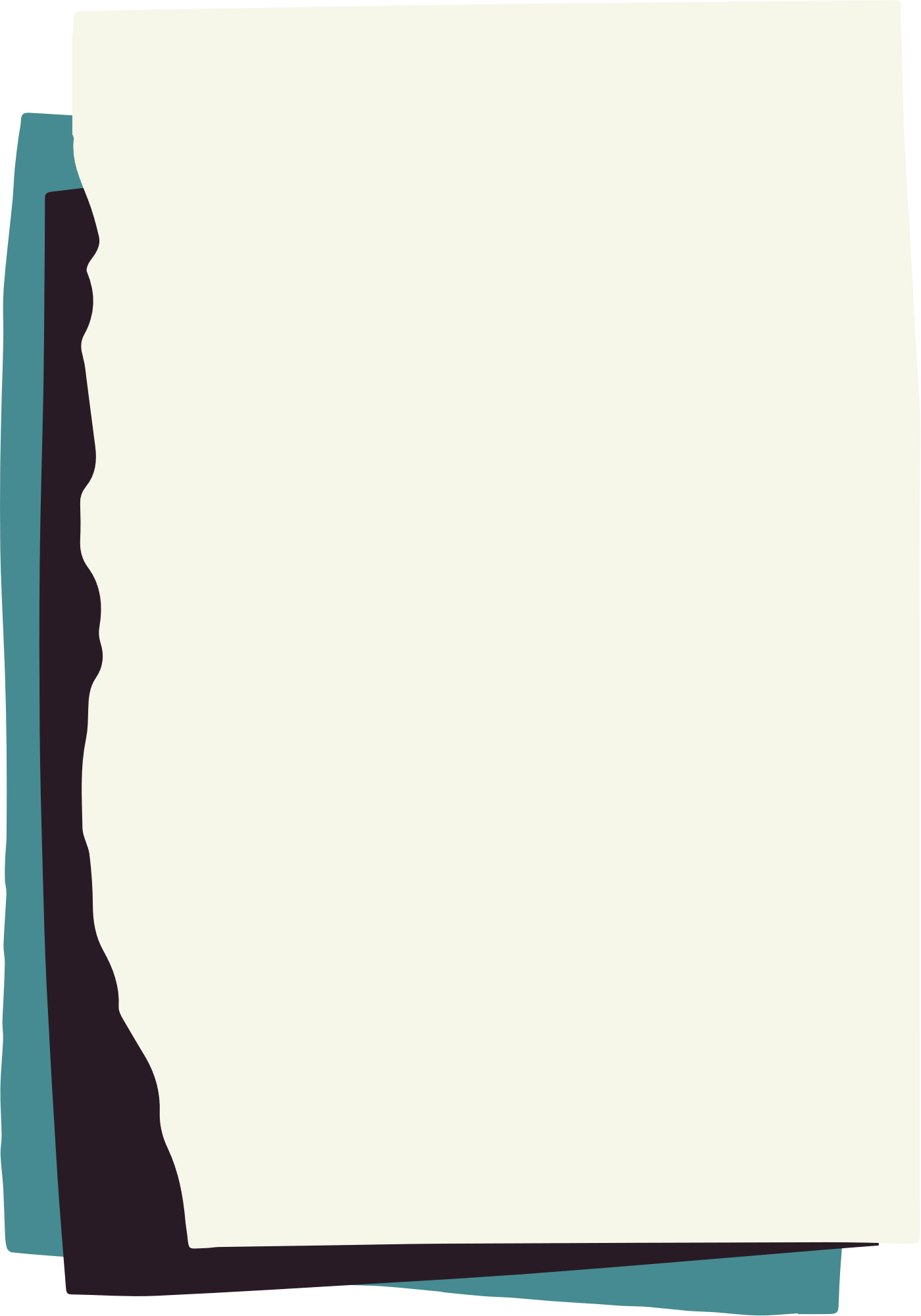 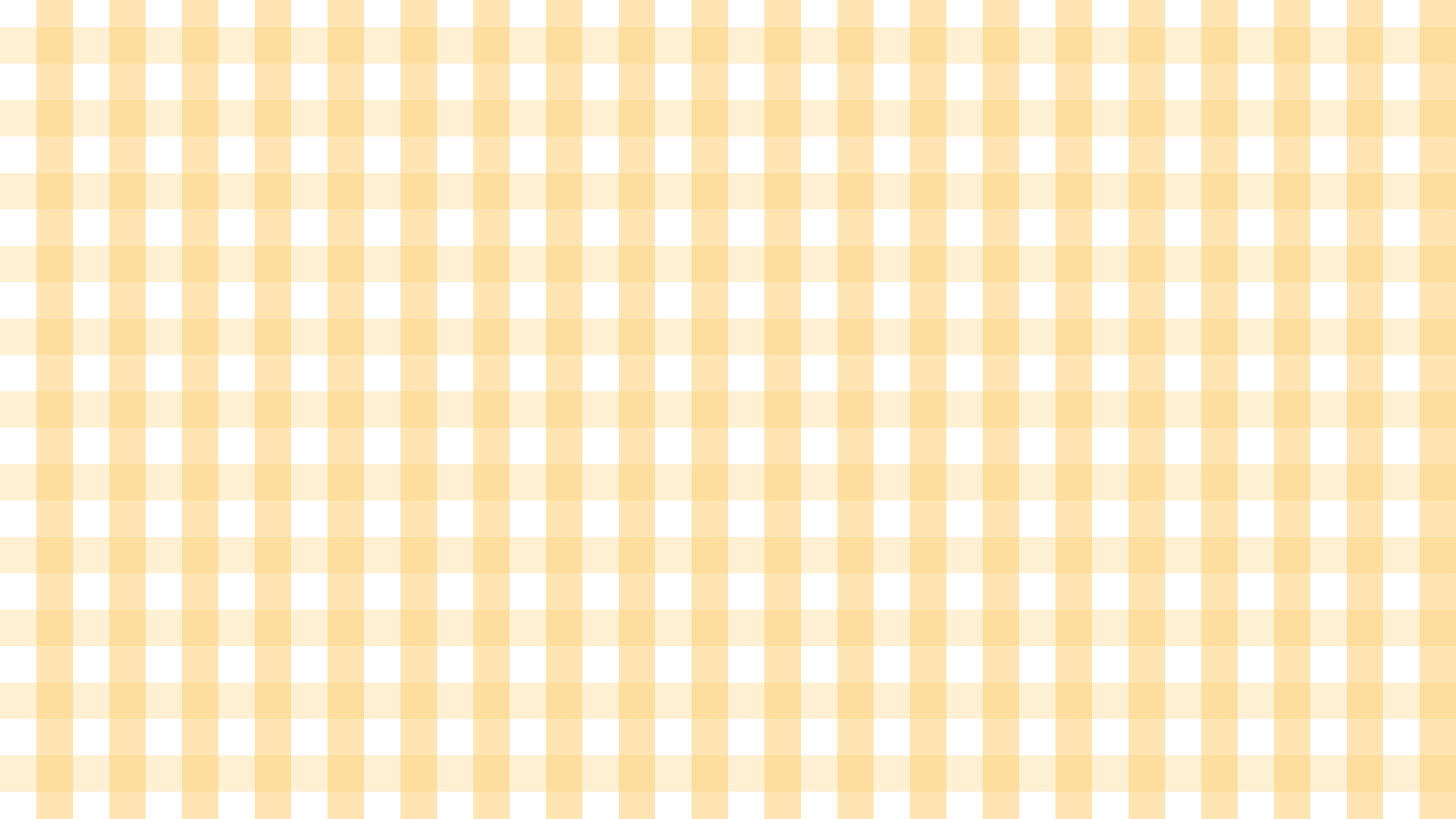 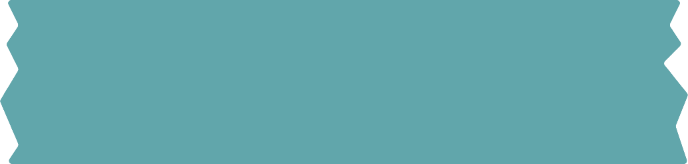 II. LUYỆN TẬP
Dạng 4: Vận dụng tính chất của Dãy tỉ số bằng nhau.
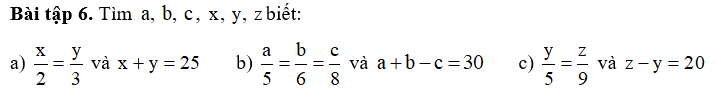 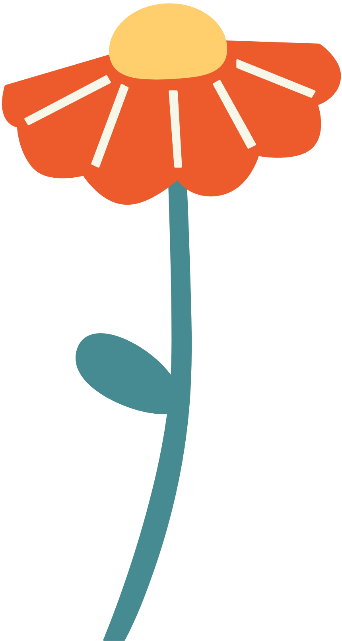 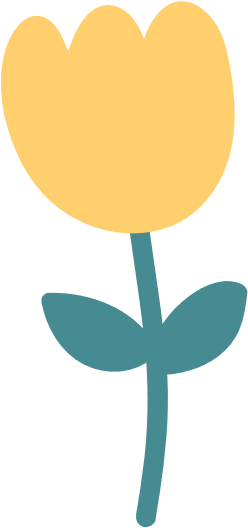 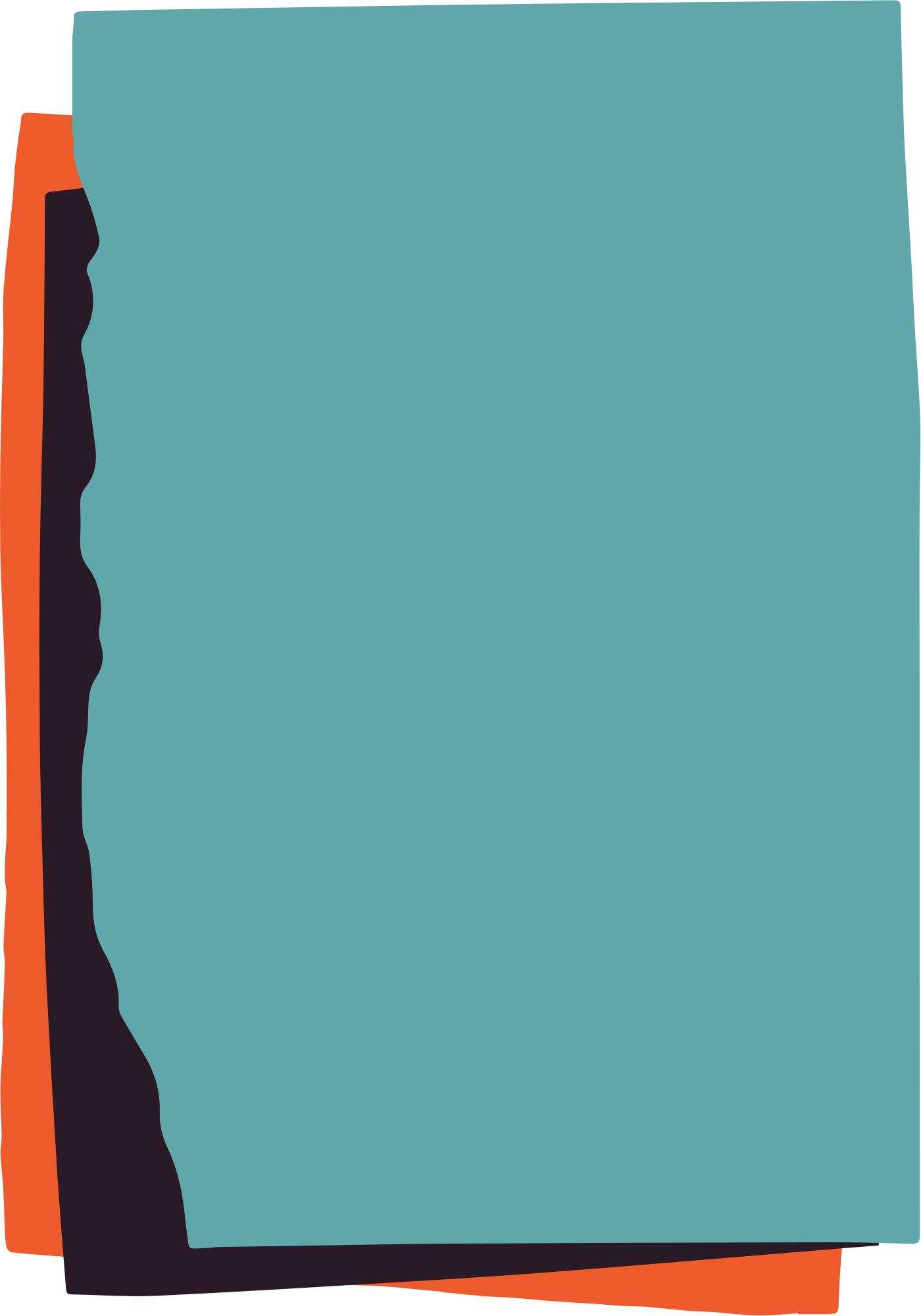 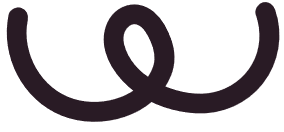 Dạng 5: Bài toán thực tế
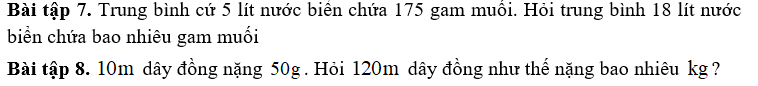 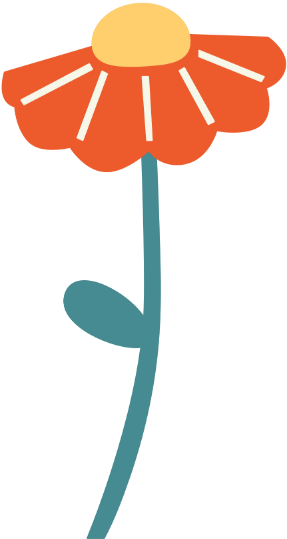 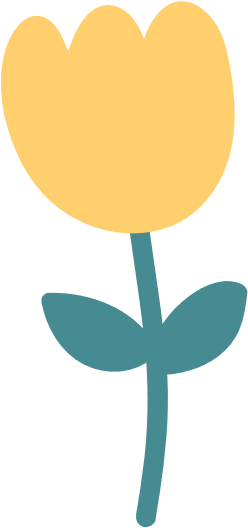 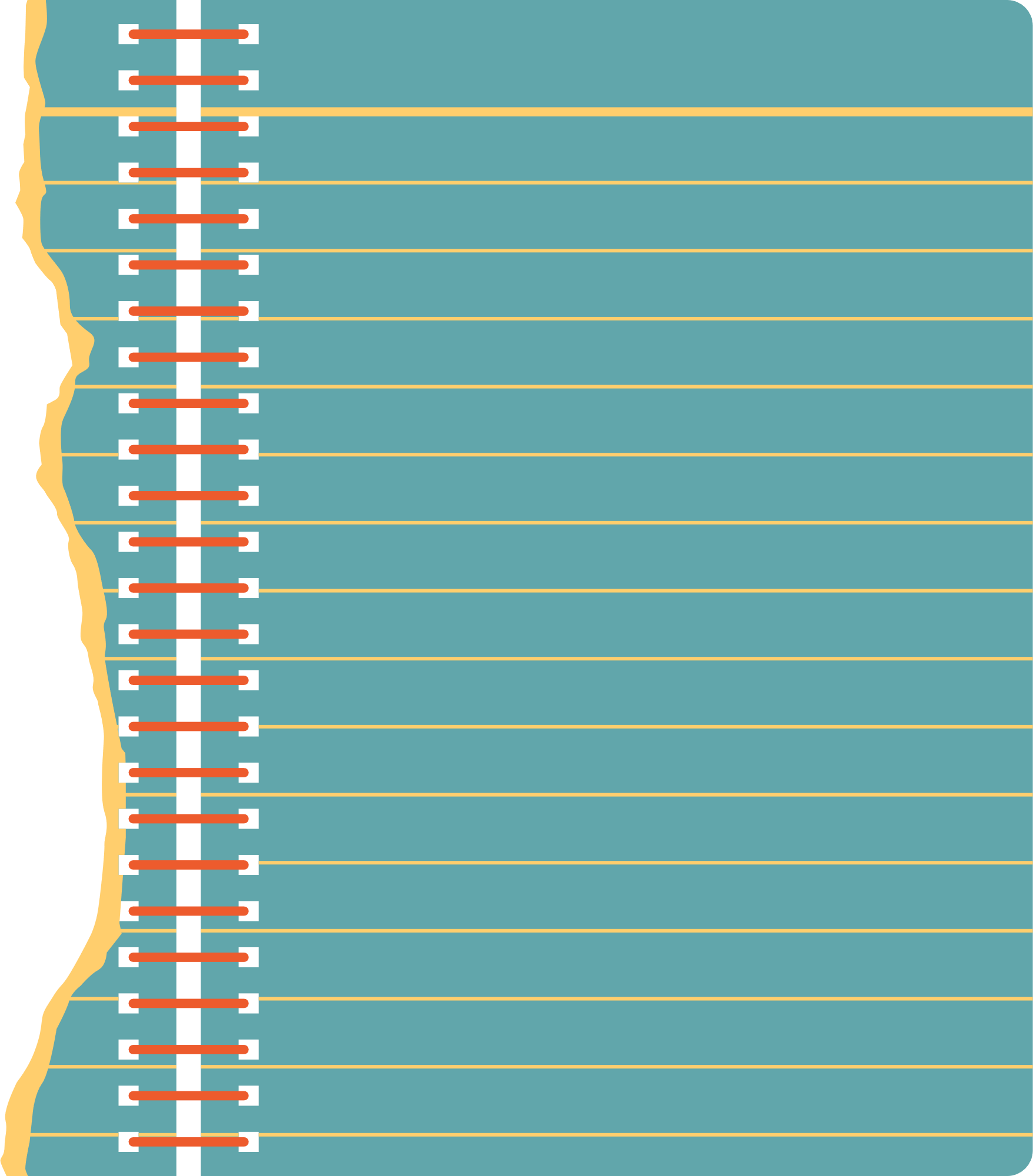 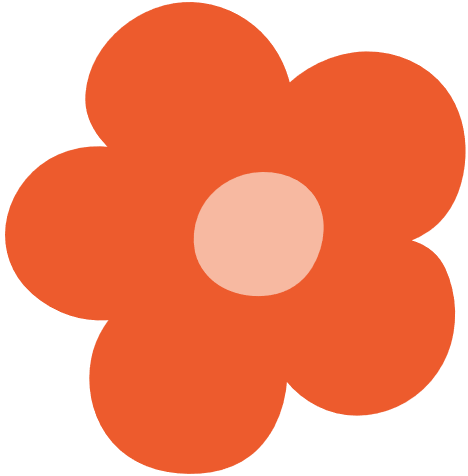 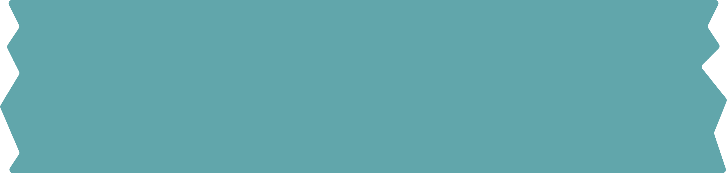 III. VẬN DỤNG

Câu 1.
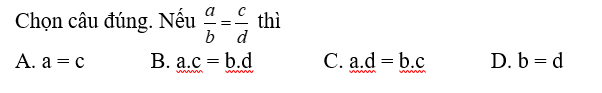 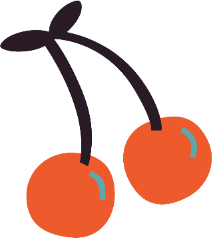 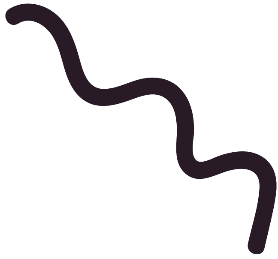 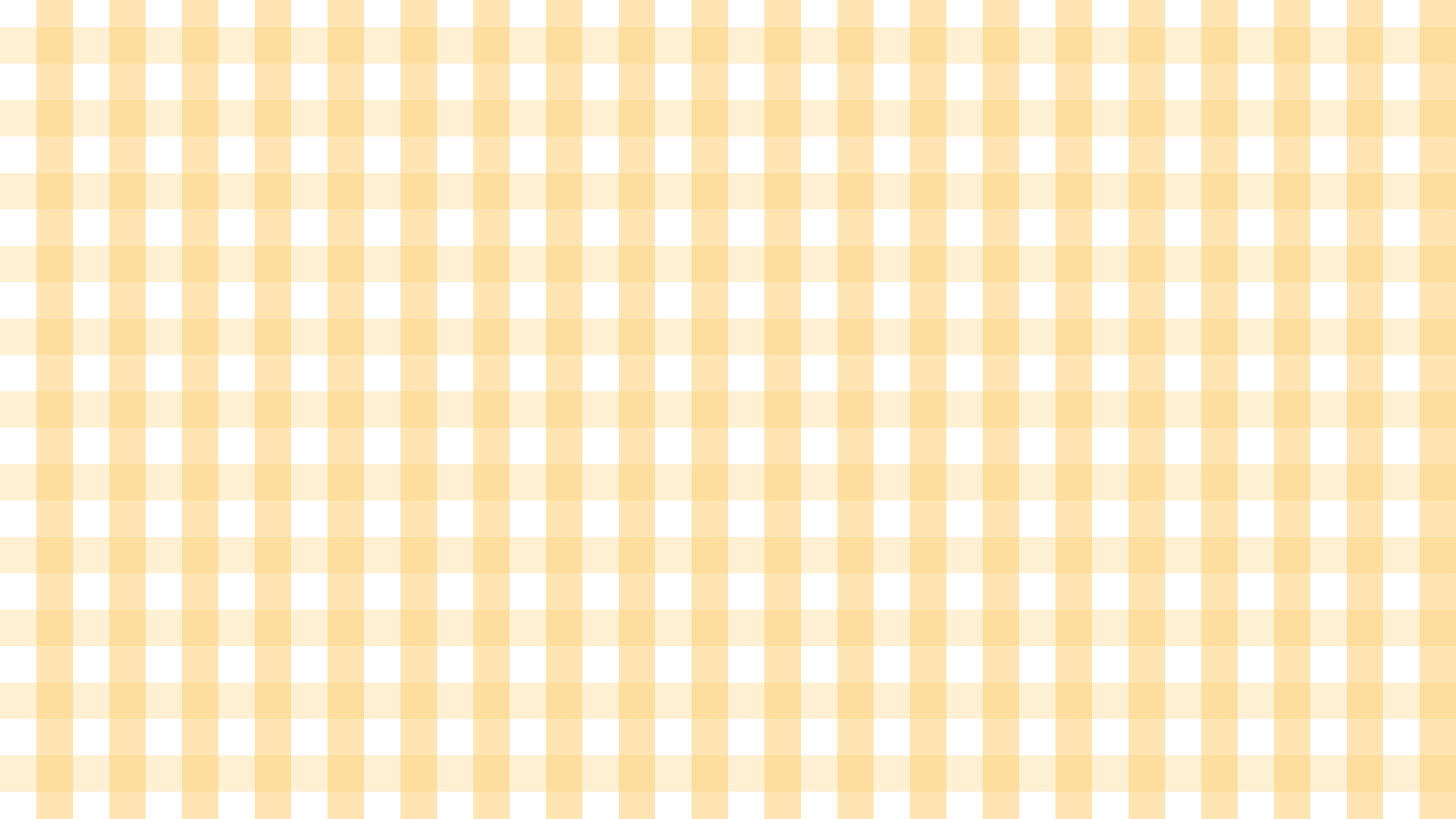 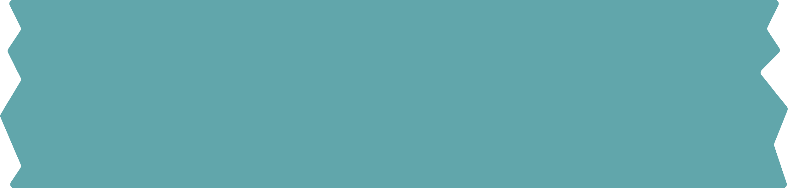 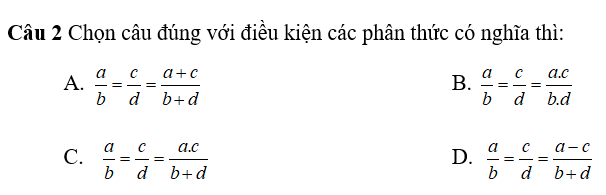 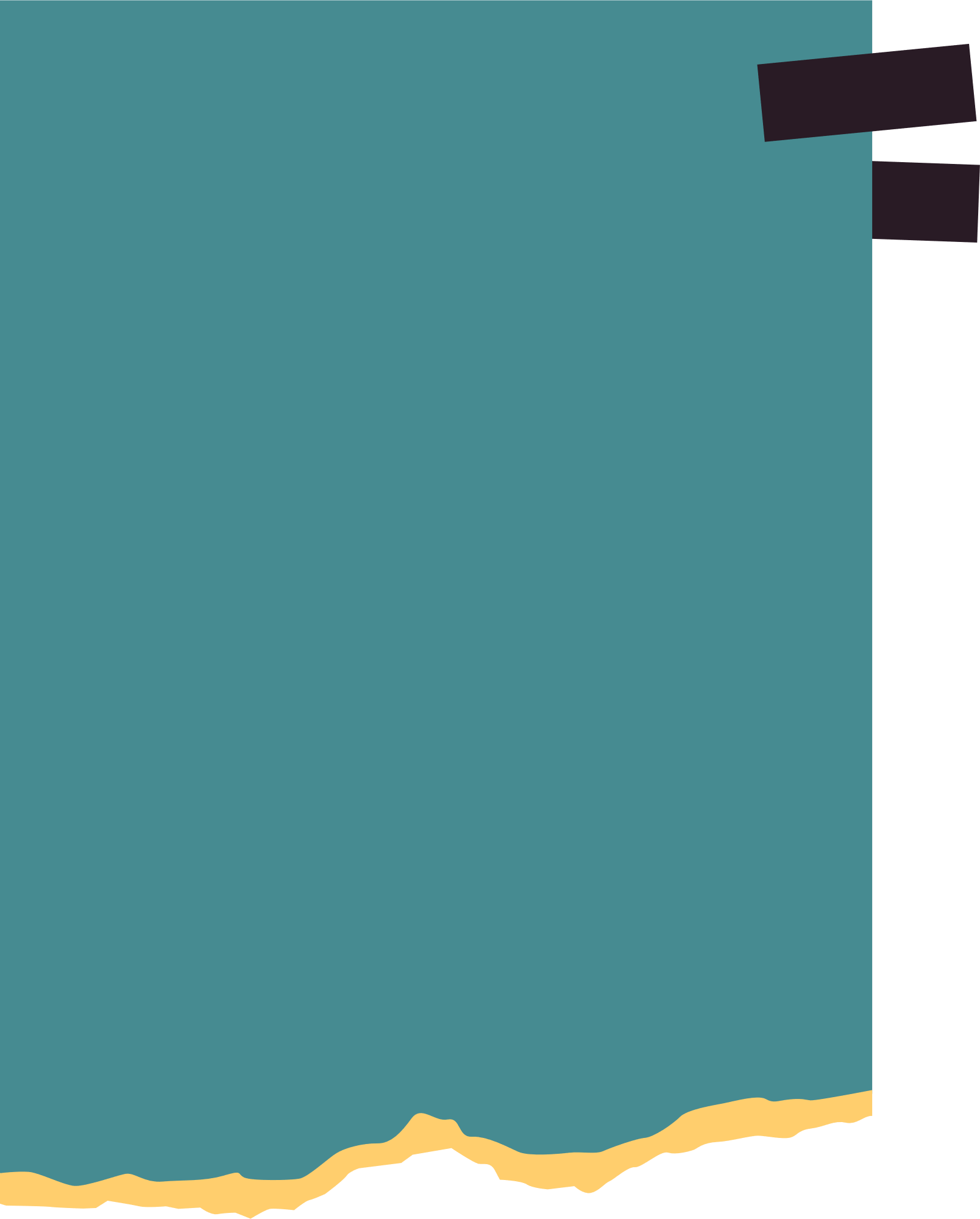 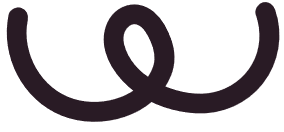 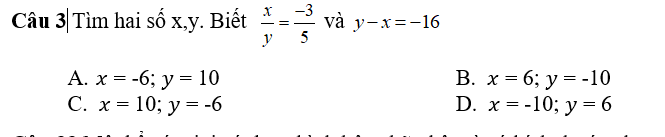 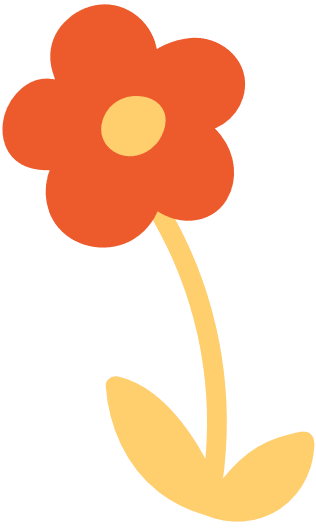 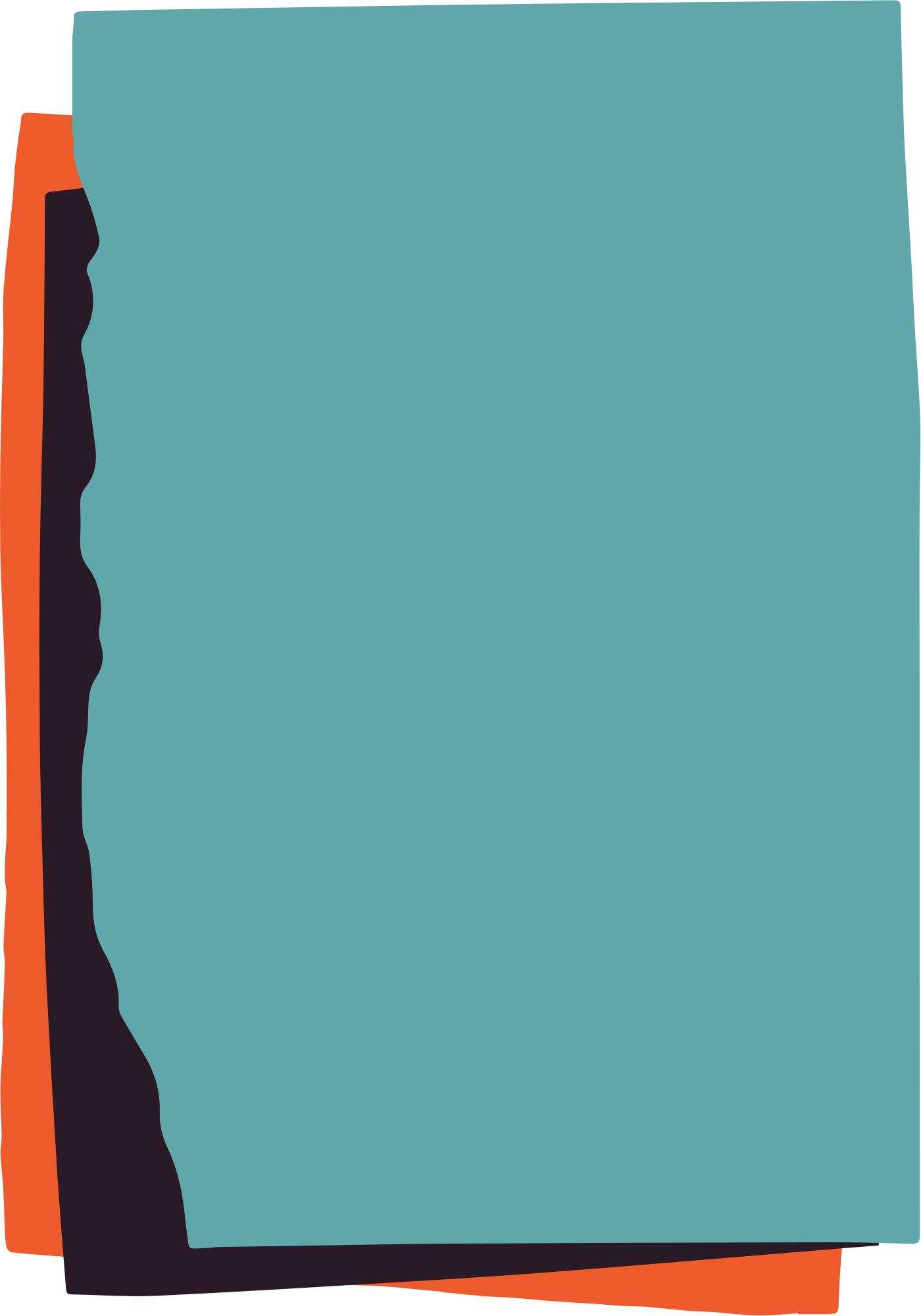 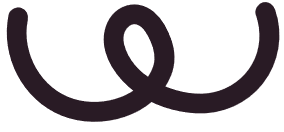 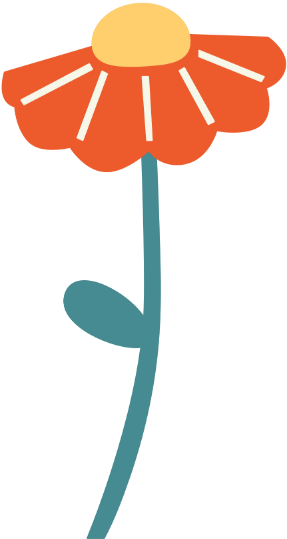 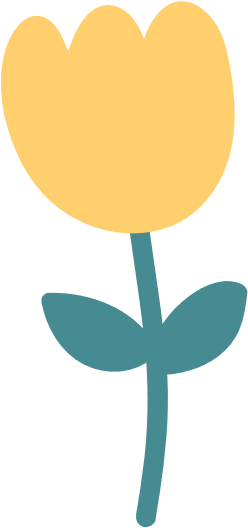 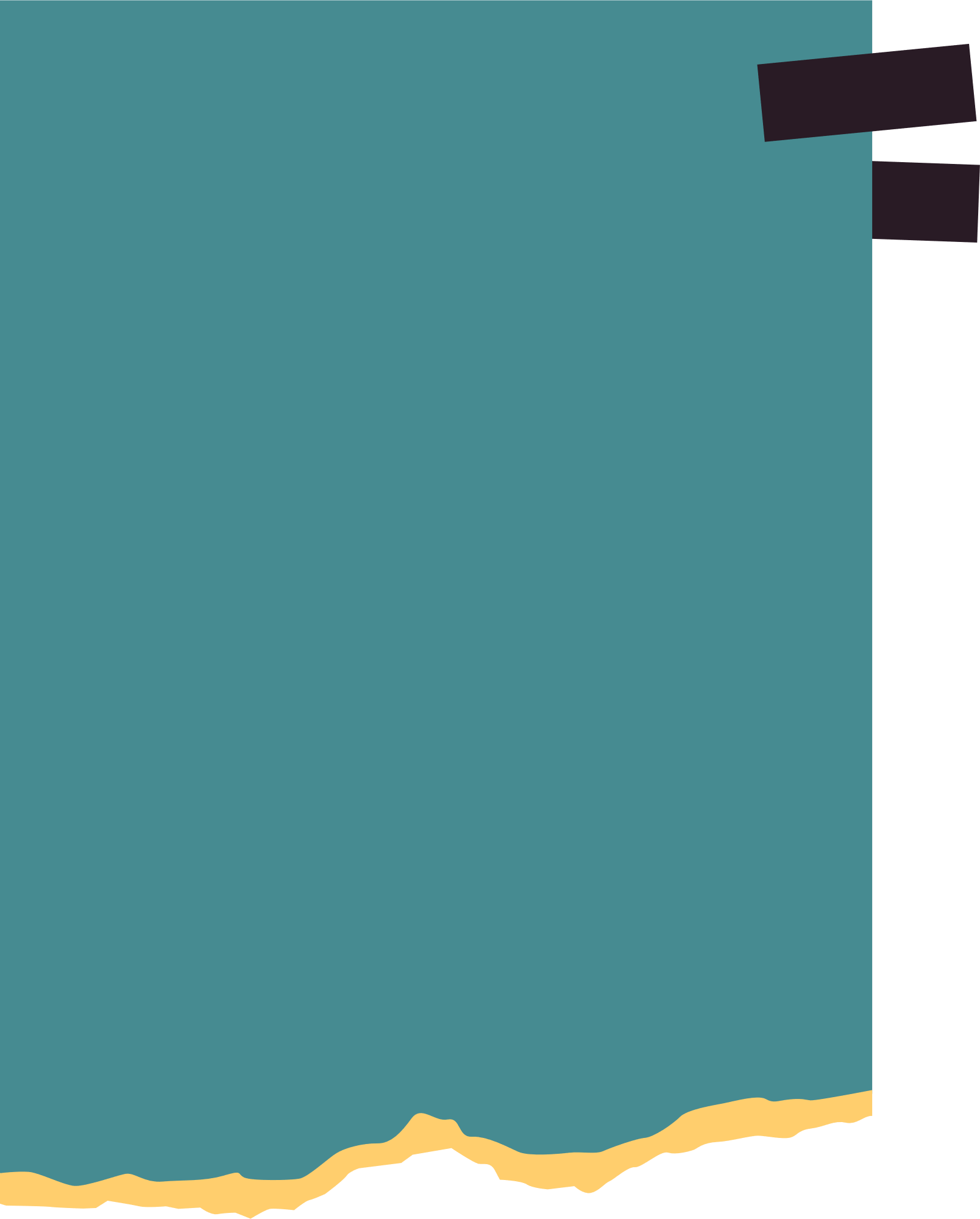 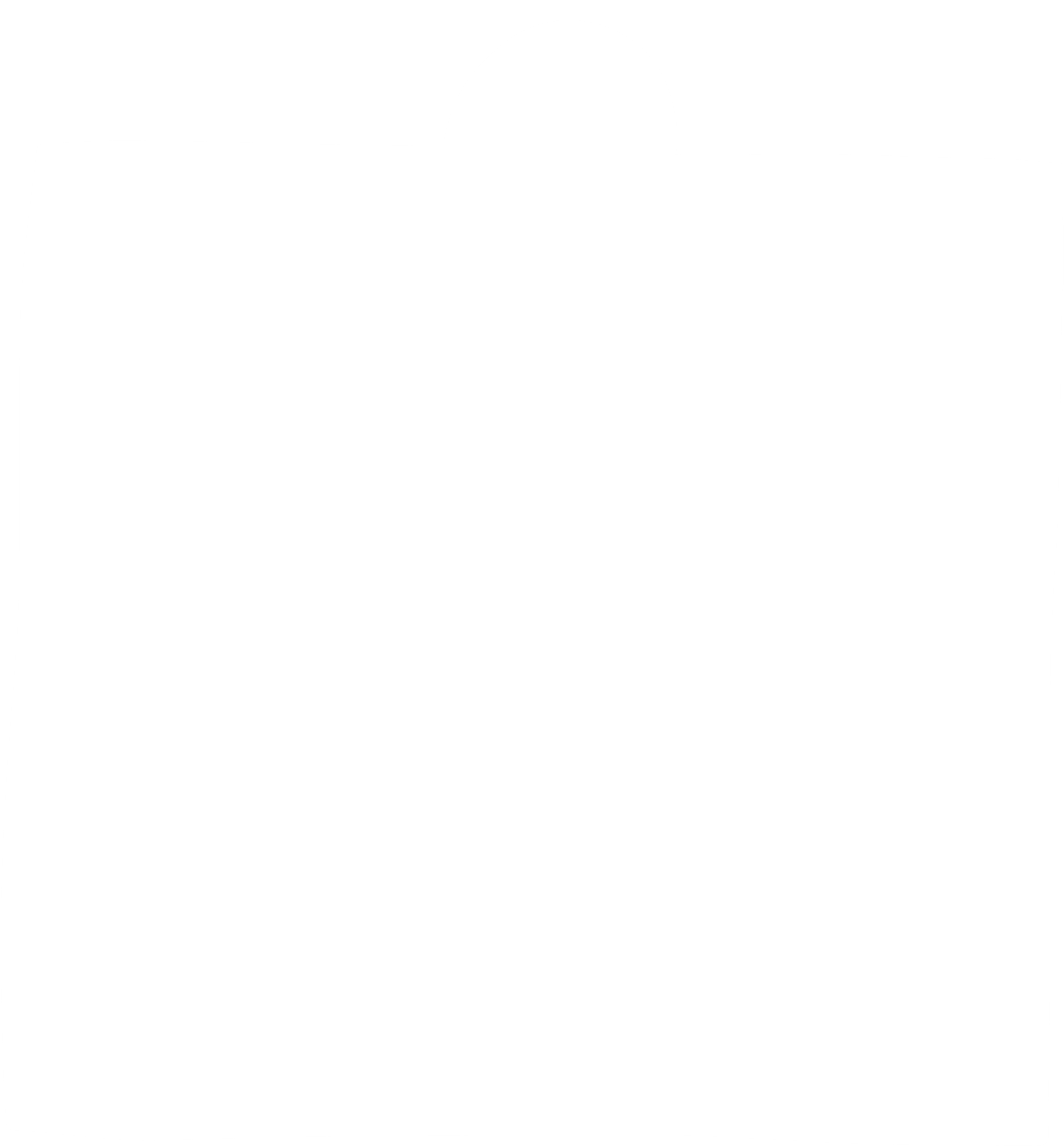 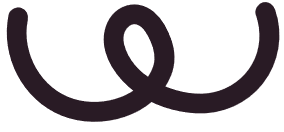 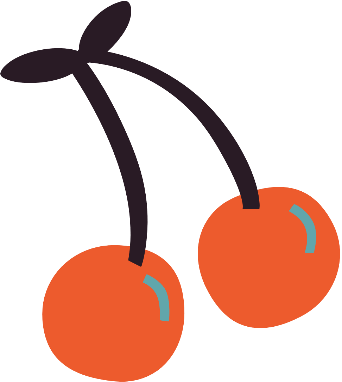 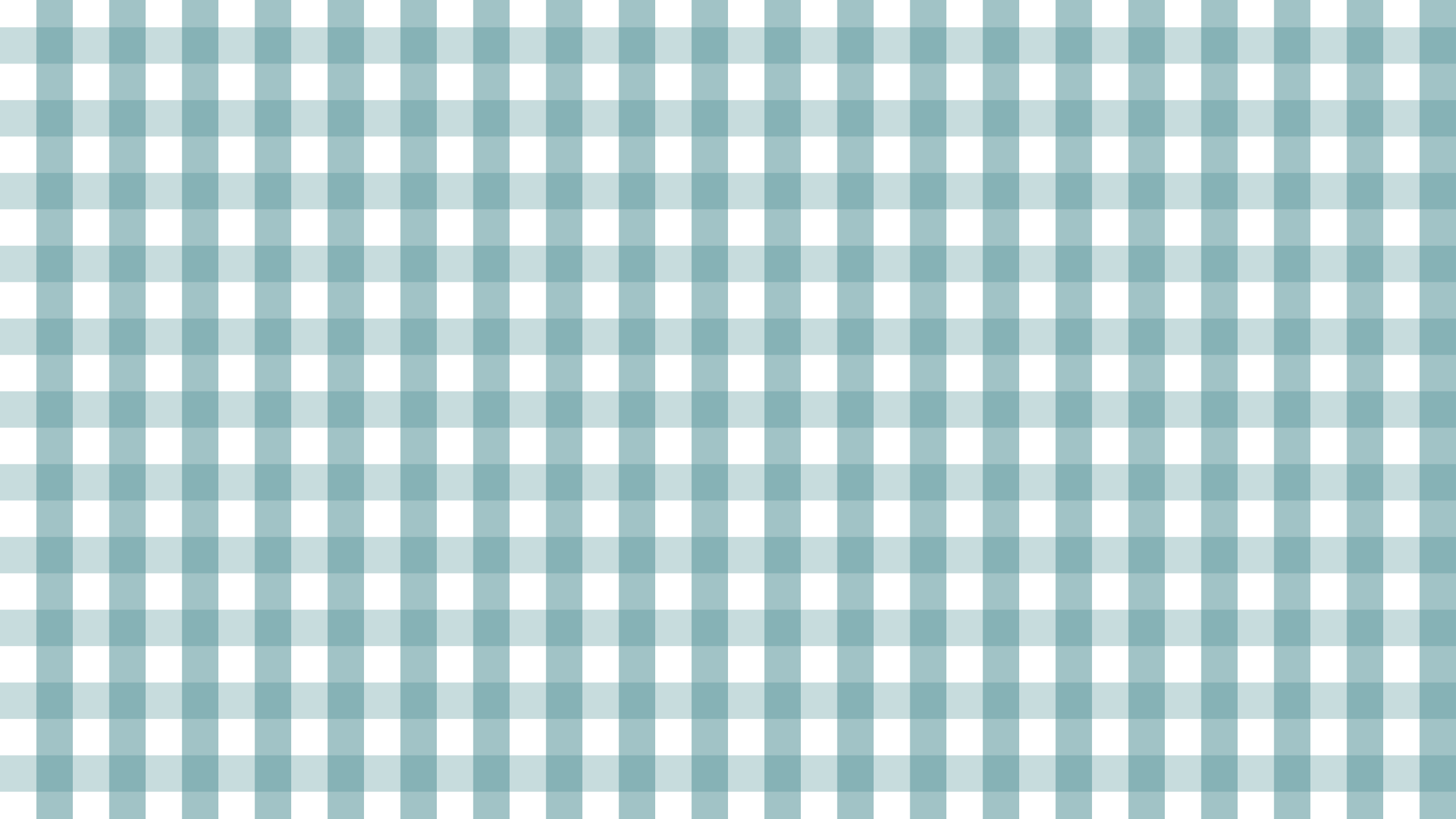 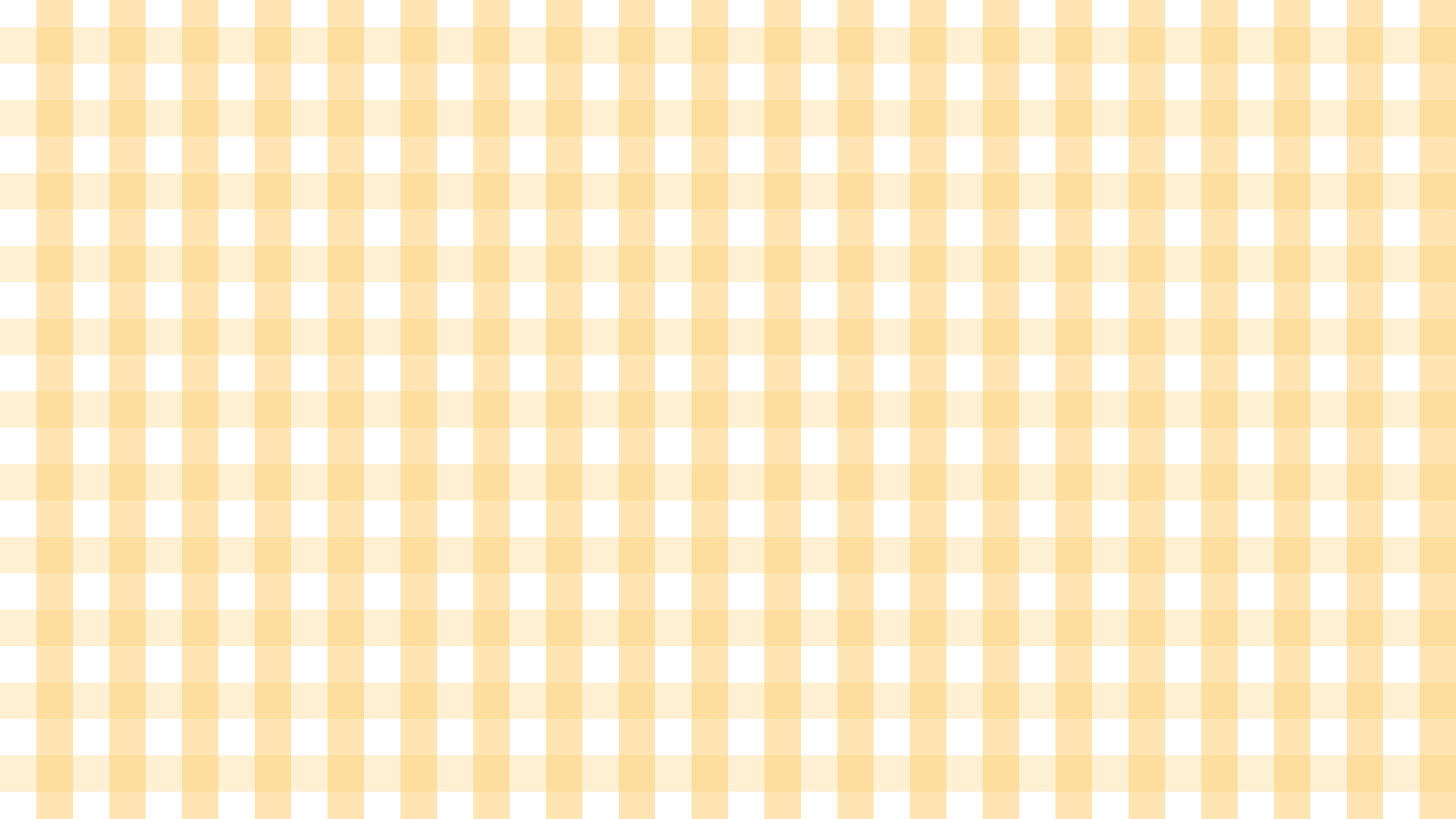 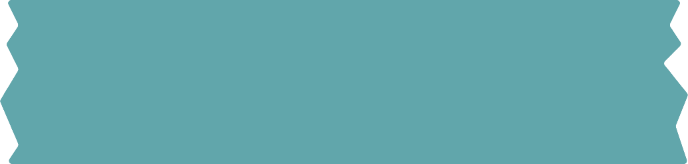 HƯỚNG DẪN VỀ NHÀ
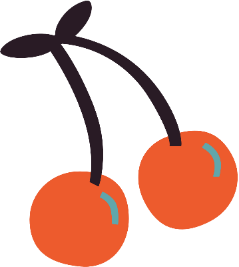 Ôn tập, khắc sâu lại các kiến thức đã học trong chương.
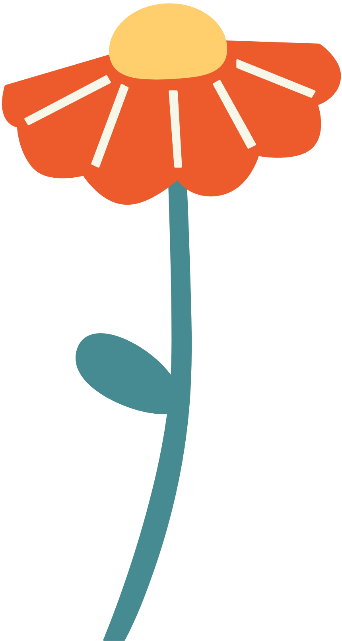 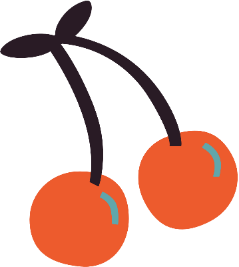 Hoàn thành nốt các bài tập .
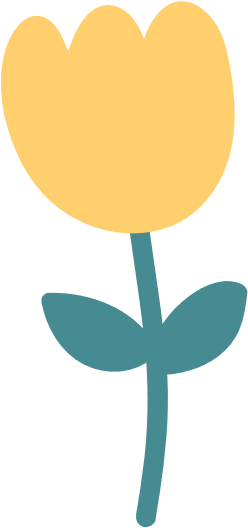 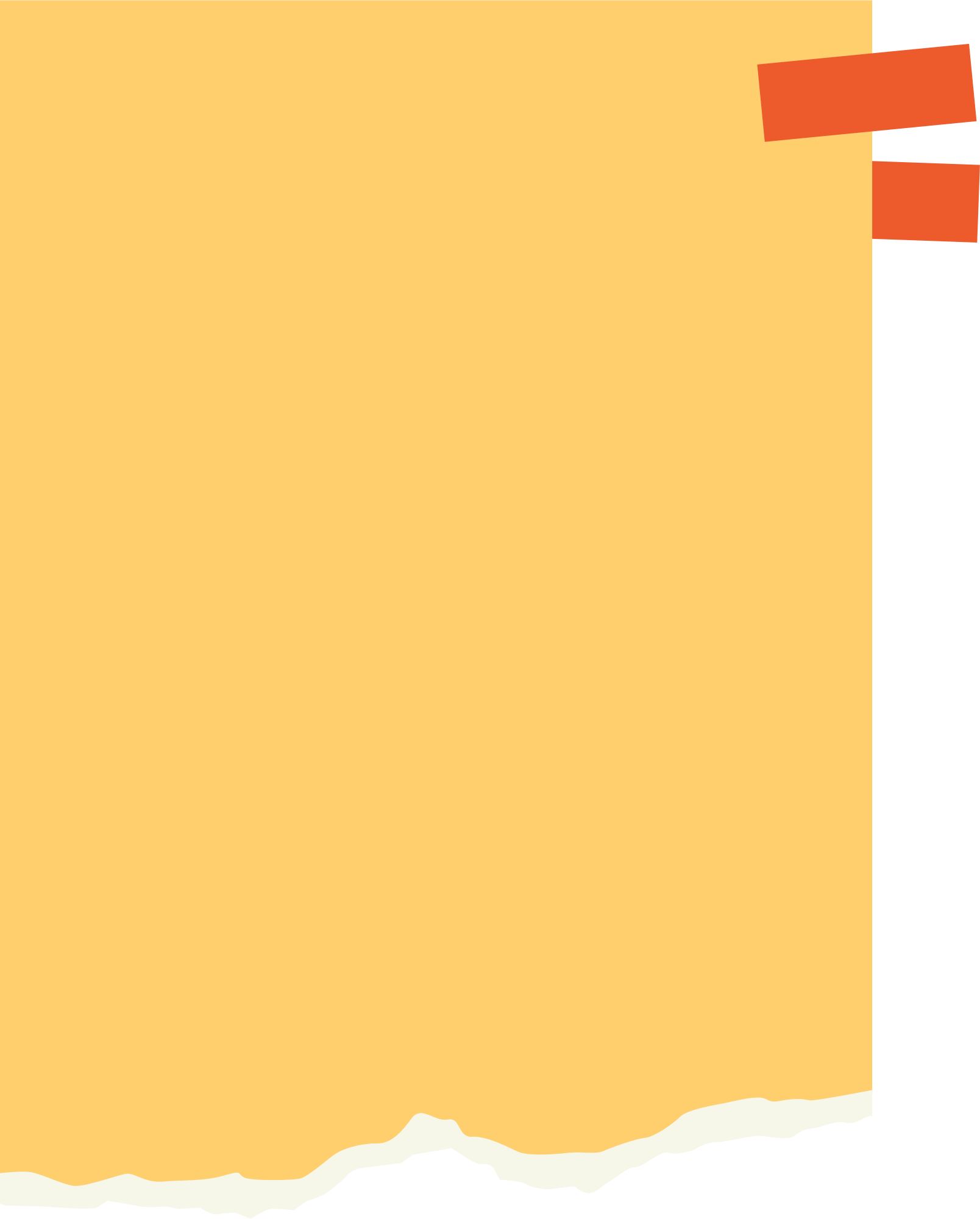 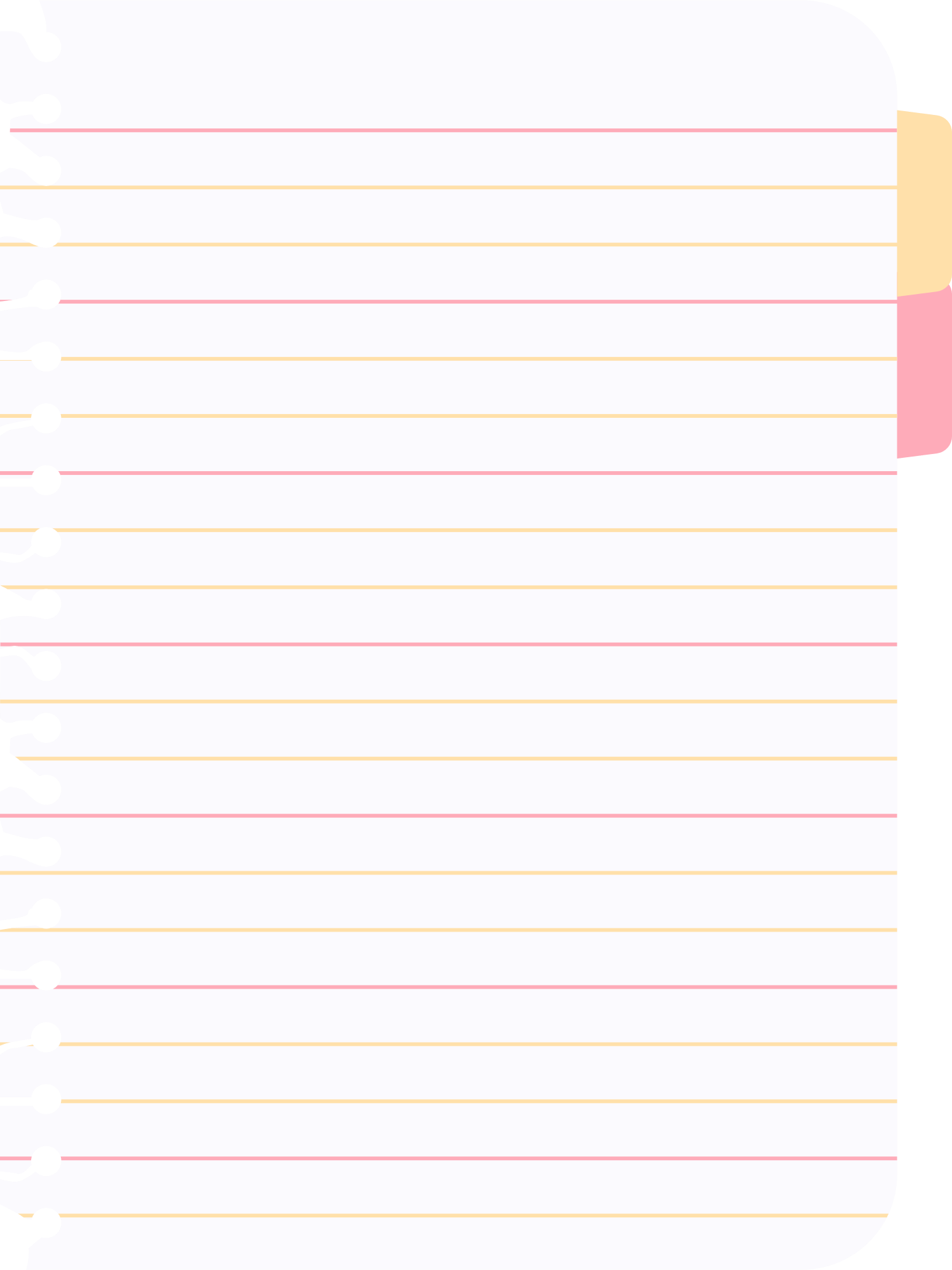 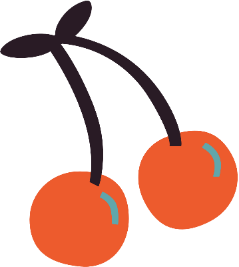 HẸN GẶP LẠI CÁC EM TRONG BUỔI HỌC TỚI
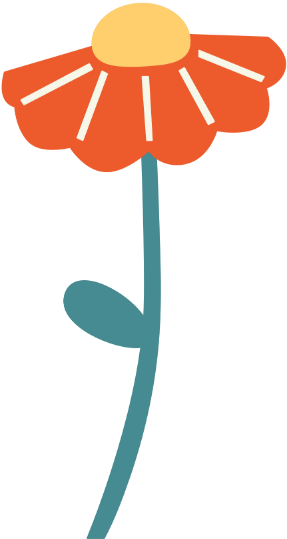 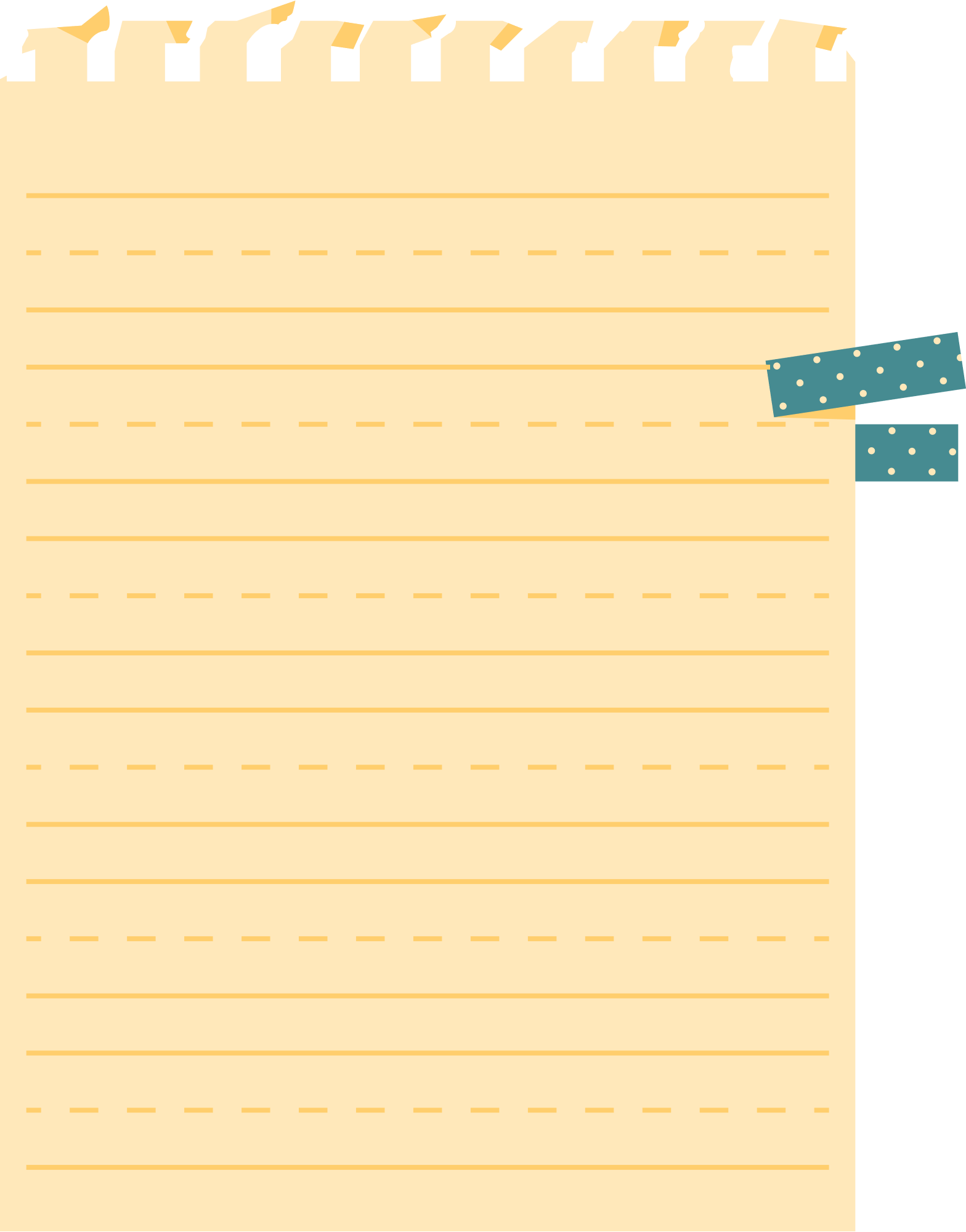 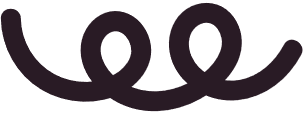 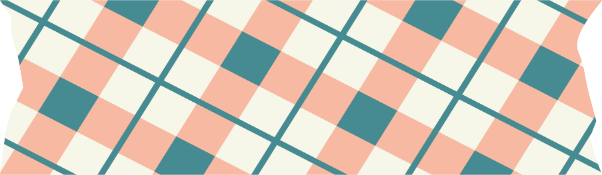